Kimyasal Bağlar
Doç. Dr. Yasemin G. İŞGÖR
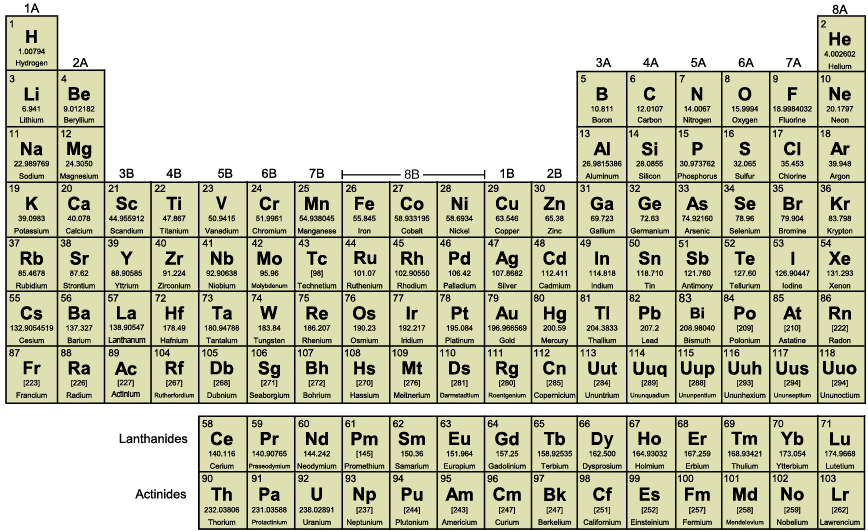 Molekül ve molekül Bileşikler
Molekül, iki veya daha çok atomun bir araya gelmesiyle oluşur.
Her molekülün kimyasal bir formülü vardır
Kimyasal formül: molekülde hangi atomların bulunduğunu ve hangi oranda bulundukları hakkında bilgi verir.
Bir molekül sadece iki atomdan (aynı atomlar) oluşmuşsa diatomik molekül adını alır.
Moleküllerden oluşan bileşiklere molekül bileşikleri adı verilir.
Bu bileşikler en az iki farklı atom içerirler. Molekül bileşiklerin çoğunluğu sadece ametallerden oluşur.
Moleküler (bileşik) formül ve Basit Formül
Moleküler (Bileşik) Formülü: Moleküllere ait formüller ya da bileşik formülleri bir molekül yapısında yer alan atomların türü ve sayısı hakkında bilgi verir.
H2O, CO2, CO, CH4, H2O2, O2, C2H4.
Basit Formüller bir bileşikteki tüm atomların türü ve birbirine oranı hakkında bilgi verir. Yani bir referans atoma göre en küçük tam sayıyı verecek şekilde bileşikteki atomların oranı hakkında bilgi verir. 
HO H2O2 bileşiğinin, ve CH2  C2H4 bileşiğinin basit formülüdür.
Diğer taraftan basit ve bileşik formülleri aynı olabilir: H2O, CO2, CO, CH4, O2 gibi.
Diatomik Moleküller: Doğada 7 element iki atomlu moleküller halinde bulunur
Yapısal Formüller
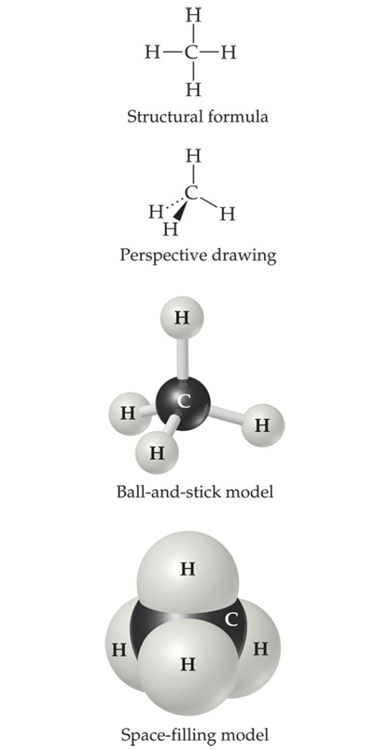 Yapısal Formül
Perspektif çizim (Fischer projeksiyonu)
Top-Çubuk Modeli
Uzay-Dolgu  Modeli
İyonlar
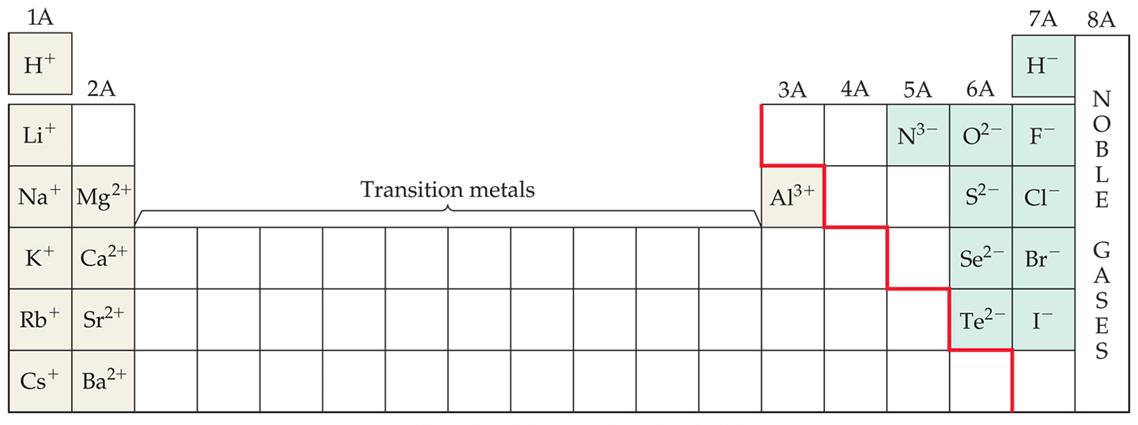 Atomların elektron kazanması ve kaybetmesiyle oluşan yüklü yapılara İYON denir.
Gene olarak metal atomları elektron kaybetmeye ve ametal atomları elektron kazanmaya meyillidirler. Bu yüzden: 
Katyonlar pozitif yüklü iyonlardır ve periyodik tablonun sol tarafında yer alan elementlerden oluşurlar.
Anyonlar negatif yüklü iyonlardır ve periyodik tablonun sağ tarafında yer alan elementlerden oluşurlar.
Eğer moleküllerden ayrılan iyonlar olursa ve geri kalan yapı kararlı yapıysa ( kolayca iyonlaşmıyorsa) bu yapılara çok atomlu iyonlar veya poliatomik iyonlar denir. (ör: SO42–, NO3–).
Kimyasal Bağlar
Elementlerin en küçük temel kimyasal yapı taşı atomlardır 
İki atom bir molekül oluşturmak üzere yan yana geldiklerinde elektronlar her iki atomun çekirdek ve elektronlarının etkisi altına girerler. Karşılıklı etkileşimler sonunda atomlar yeni bir düzenlenme ile kararlı bir yapıya ulaşırlar . Bu duzenlenmeyle olusan etkileşme kimyasal bağ denir.
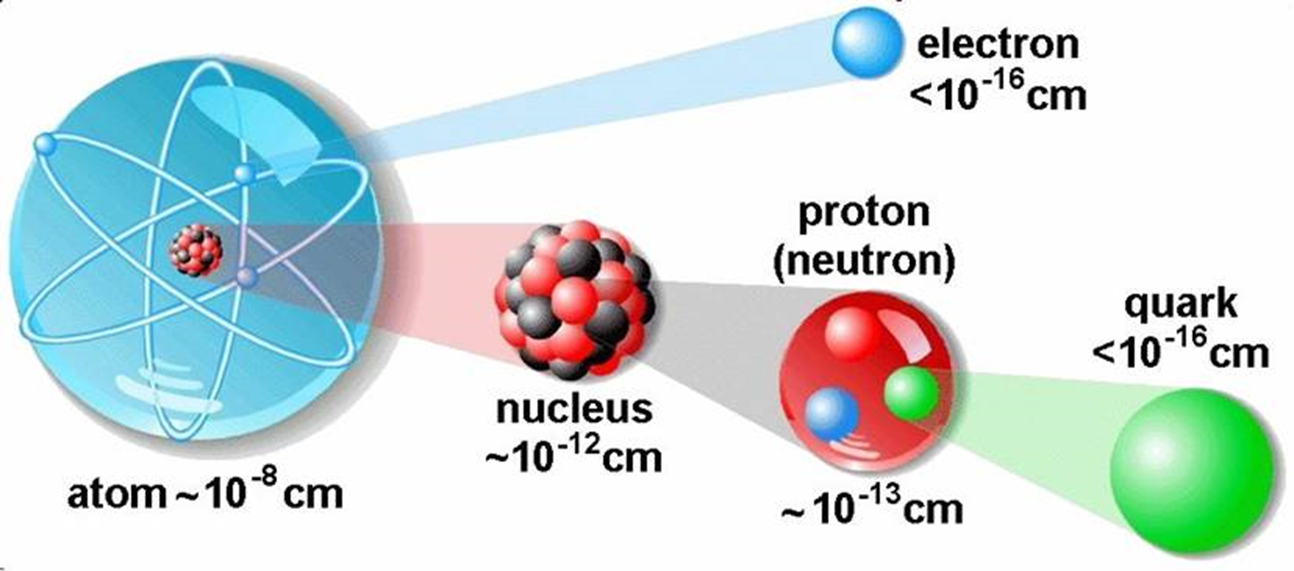 6
Doç. Dr. yasemin G. İŞGÖR /Ankara Üniversitesi/ link: http://80.251.40.59/ankara.edu.tr/isgor/index.html
İki atom bir molekül oluşturmak üzere yan yana geldiklerinde elektronlar her iki atomun çekirdek ve elektronlarının etkisi altına girerler. Karşılıklı etkileşimler sonunda atomlar yeni bir düzenlenme yoluyla kararlı bir yapıya ulaşırlar.
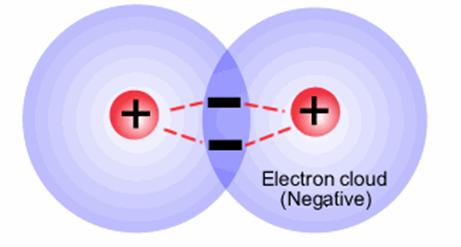 7
Doç. Dr. yasemin G. İŞGÖR /Ankara Üniversitesi/ link: http://80.251.40.59/ankara.edu.tr/isgor/index.html
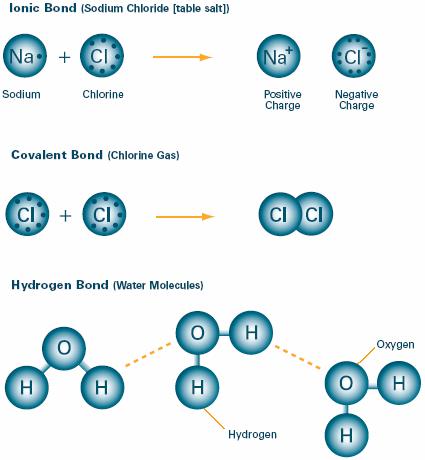 Kimyasal bağlar
İyonik (elektrovalent) bağlar
Kovalent bağlar
Ko-ordinat (dative kovalent) bağlar

Bağ Özelliğinde olmayan Güçlü Etkileşimler: 
Hidrojen bağları
Metalik bağlar
Van der Waals kuvvetleri
8
Doç. Dr. yasemin G. İŞGÖR /Ankara Üniversitesi/ link: http://80.251.40.59/ankara.edu.tr/isgor/index.html
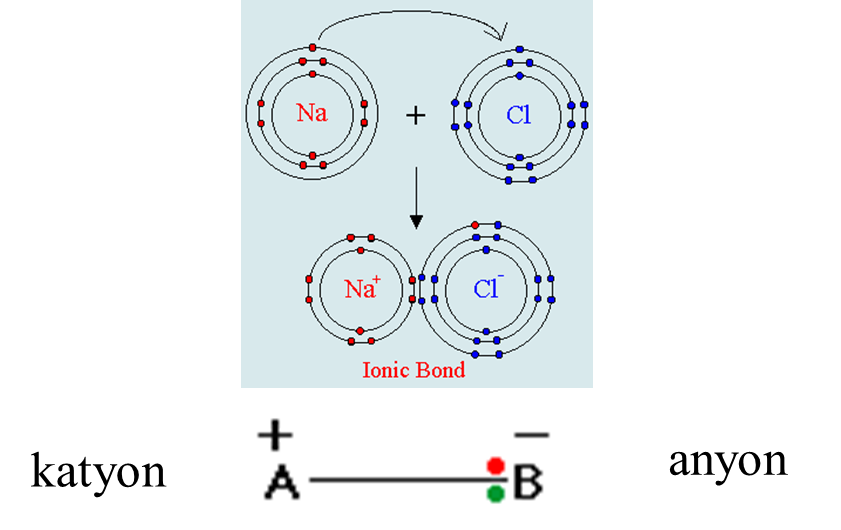 İyonik (elektrovalent) bağlar
Atomlar, elektron kazanarak ya da kaybederek iyon adı verilen yüklü parçacıklara dönüşürler
Zıt yüklü iyonlar arasındaki çekim kuvveti sonucu iyonik bağlar oluşur.
Kovalent bağlar
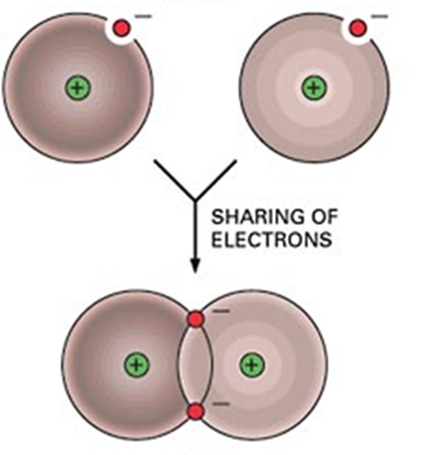 İki atom arasında ortaklaşa kullanılan elektron çiftinden oluşan  bağlardır
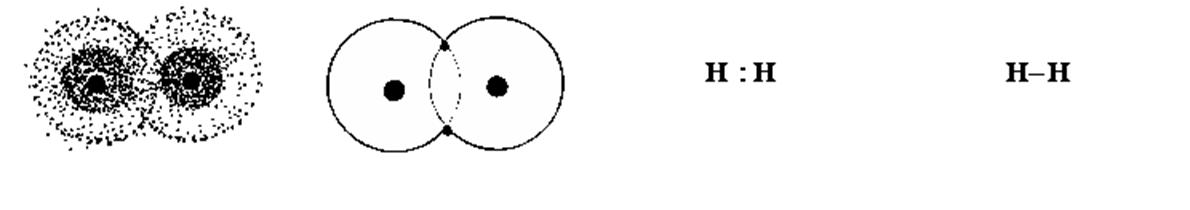 9
Doç. Dr. yasemin G. İŞGÖR /Ankara Üniversitesi/ link: http://80.251.40.59/ankara.edu.tr/isgor/index.html
Ko-ordinat (dative kovalent) bağlar
Ortaklaşa kullanılan her iki elektronun aynı atom tarafından sağlandığı kovalent bağlardır.
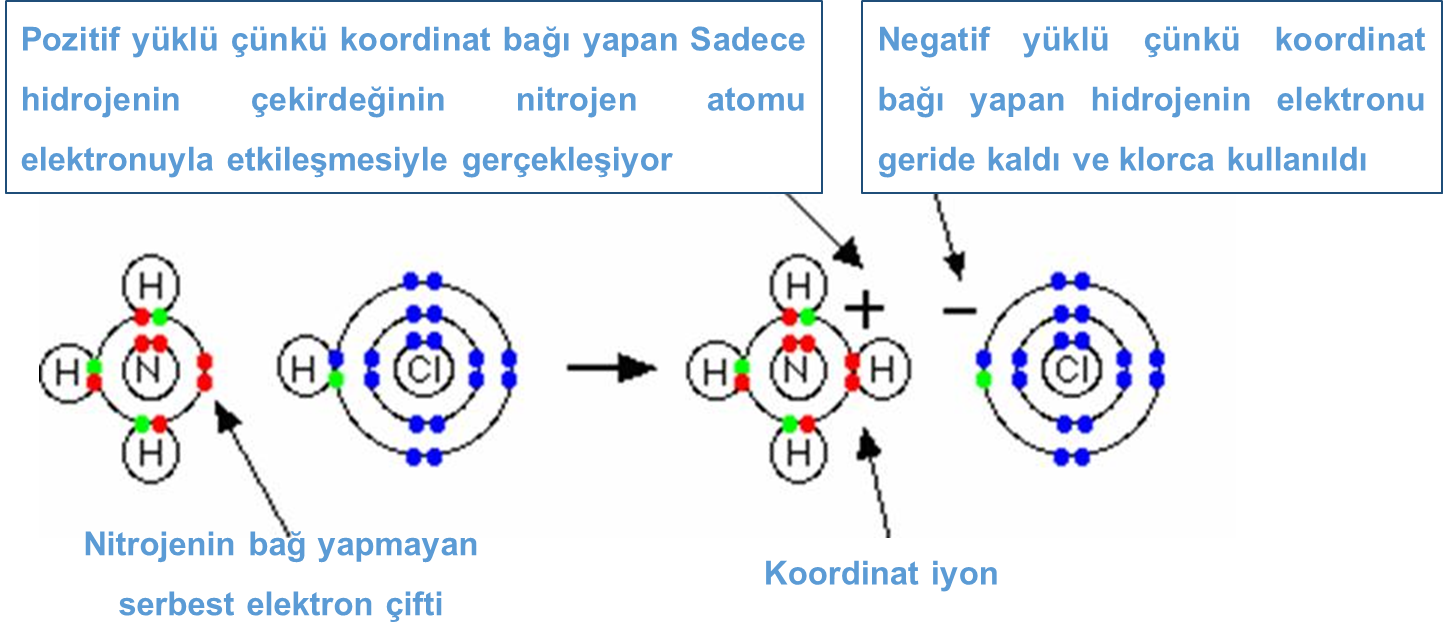 10
Doç. Dr. yasemin G. İŞGÖR /Ankara Üniversitesi/ link: http://80.251.40.59/ankara.edu.tr/isgor/index.html
Kimyasal bağlar
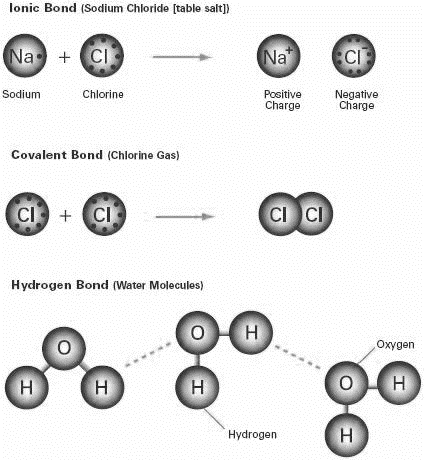 İyonik (elektrovalent) bağlar

Kovalent bağlar

Ko-ordinat (dative kovalent) bağlar

Bağ olmayan Etkileşimler
Hidrojen bağları
Metalik bağlar
Van der Waals kuvvetleri
İyonik (elektrovalent) bağlar
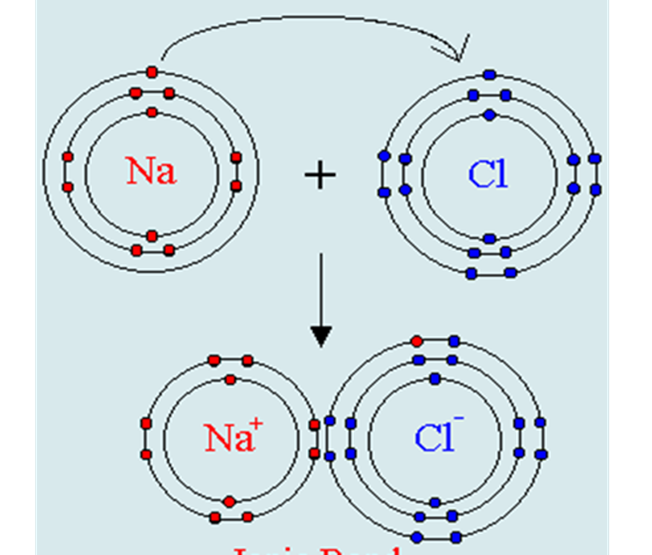 Atomlar, elektron kazanarak ya da kaybederek iyon adı verilen yüklü parçacıkları oluştururlar. Zıt yüklü iyonlar arasındaki çekim kuvveti sonucu olarak da iyonik bağlar oluşur.
Kovalent bağlar
İki atom arasında ortaklaşa kullanılan elektron çiftinden oluşan  bağlardır
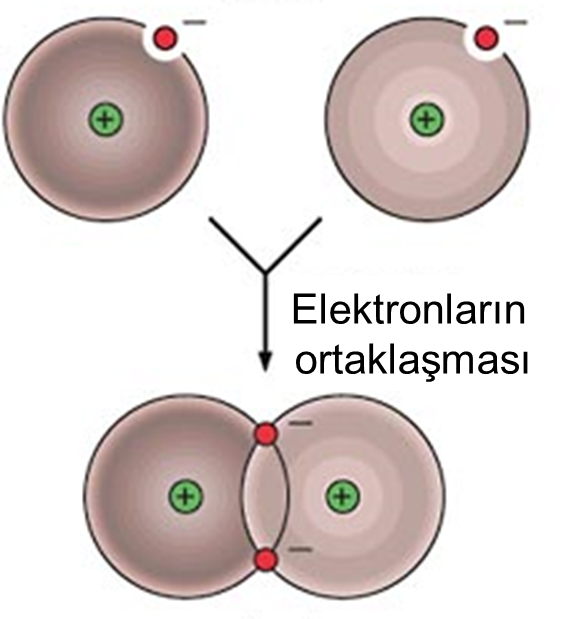 Kovalent bağların Polarlığı
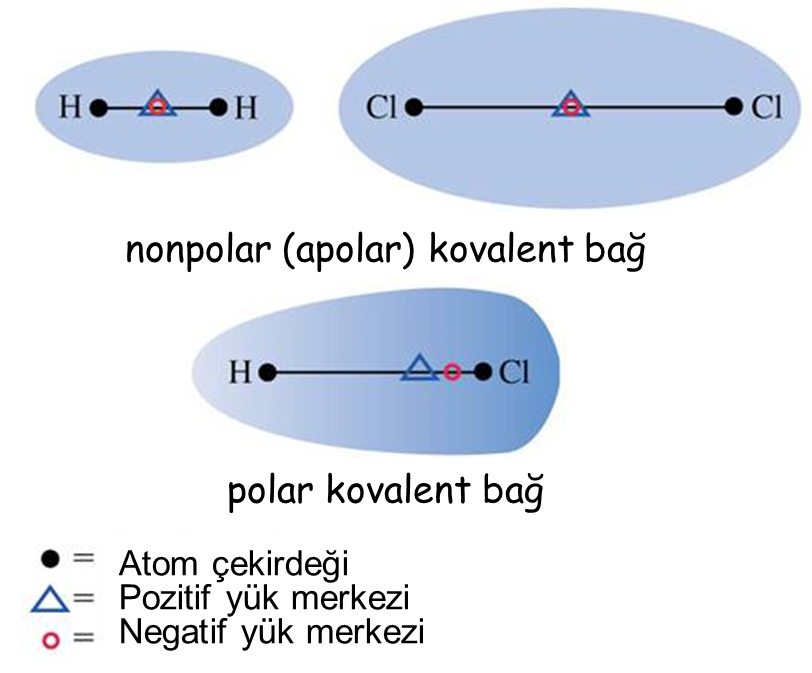 Nonpolar (apolar) kovalent bağ
Elektronun (Negatif yüklü) bağa katılan iki atom tarafından eşit kuvvette çekildiği kovalent bağa denir
Polar kovalent bağ
Elektronun (Negatif yüklü) bağa katılan iki atomdan birine daha yakın bulunduğu kovalent bağa denir
Koordinat kovalent bağlar
Ortaklaşa kullanılan her iki elektronun aynı atom tarafından sağlandığı kovalent bağlardır.
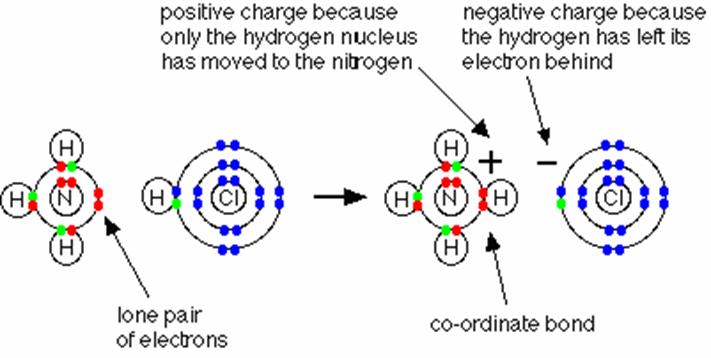